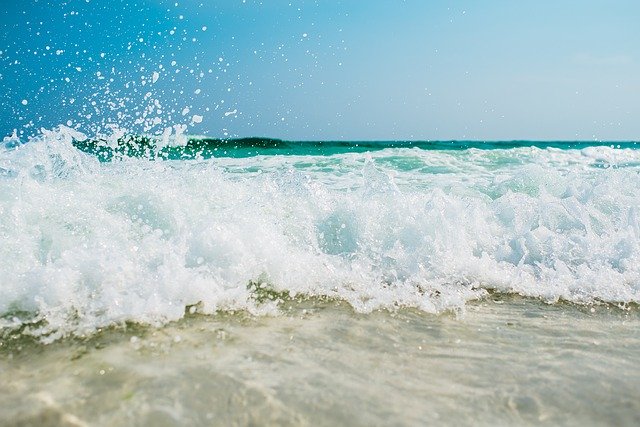 Hello!
Η Kelly γνωρίζει καινούρια παιδιά.
Κάνουμε κλικ στις εικόνες για να ακολουθήσουμε την ιστορία της.
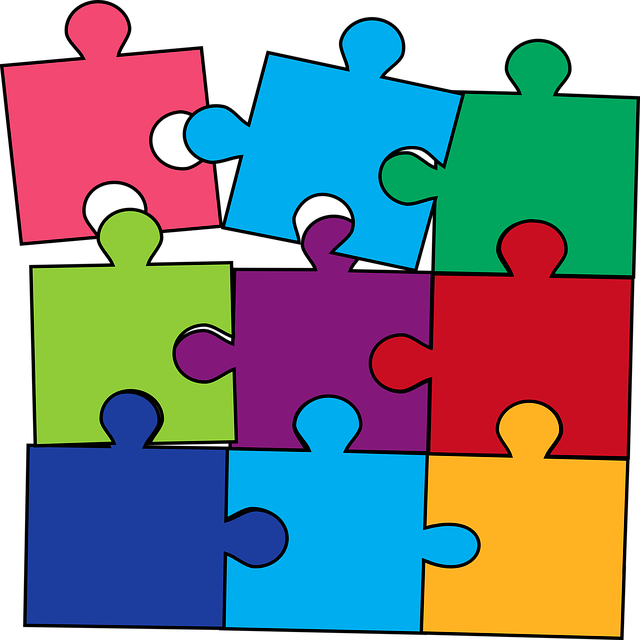 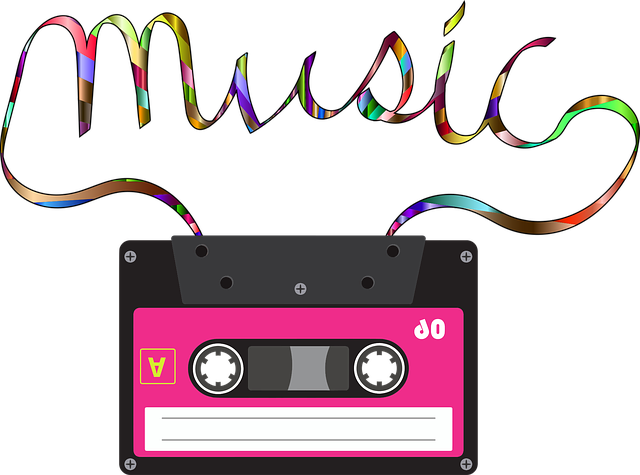 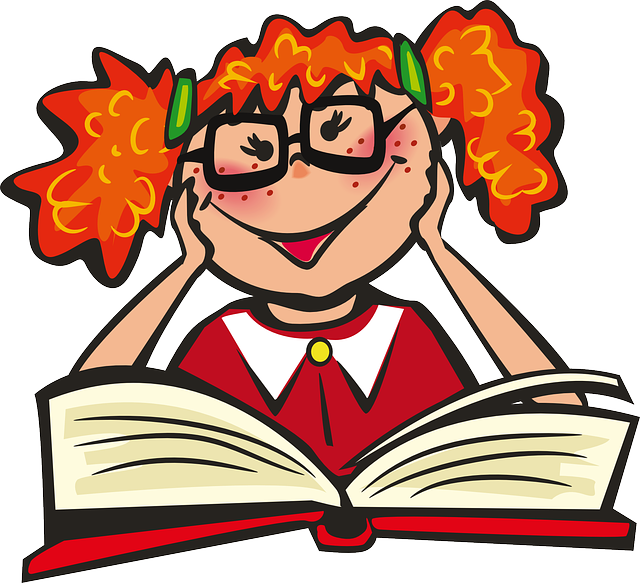 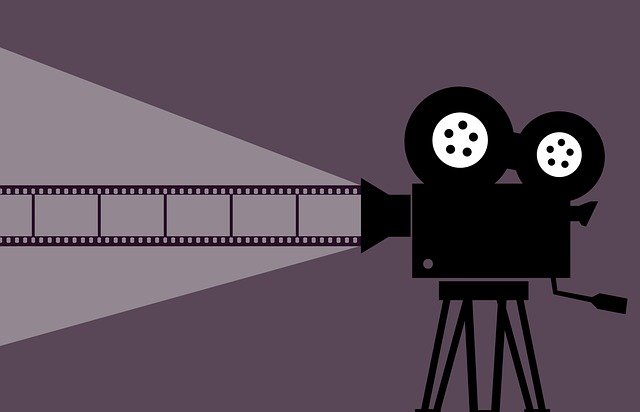